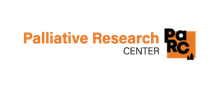 Patient-Provider Communication and Cancer-Related Financial Hardship in the Context of Serious Illness
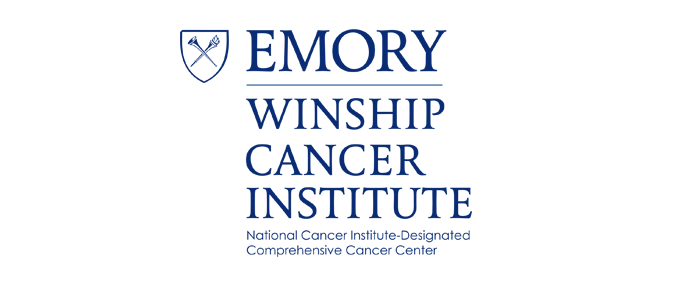 Chelsea Green;1 Katherine Yeager;2 Kimberly Curseen;2 
Teresa Thomas3,4 & Sarah Belcher3,4
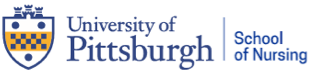 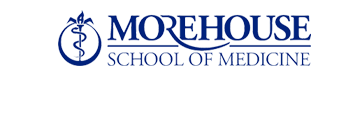 1Morehouse School of Medicine; 2Emory University; 3School of Nursing, University of Pittsburgh; 4Palliative Research Center, University of Pittsburgh
conclusion
Introduction
Results
Summary of Findings:
Most patients reported that their healthcare providers had not discussed out-of-pocket cancer costs at all since diagnosis.
A broad range of FH scores were present in this data set, median scores fall below published norms.
No significant associations were identified between patient-provider communication and FH. 
Exploratory post-hoc correlation analyses identified a significant association between worse FH and younger age.
Discussion:
Despite high FH and a high percentage of patients endorsing cost communication with providers, this secondary analysis did not find a relationship between patient provider communication and FH.
Limitations: 
Small sample size
Single item to assess patient-provider communication about out-of-pocket cancer costs
Clinical Implication: Clinicians should incorporate cost discussions and consider younger PC cancer patients as potentially high risk for FH.
Future Research:
Larger studies should continue to explore these relationships and evaluate measures to assess constructs.
Background:
 Over 1.9 million new cancer cases will be diagnosed in 2022.
 Increases in costly supportive care and cancer treatments have resulted in a dramatic increase in out-of-pocket patient costs. 
Patients with advanced cancer are at increased risk for experiencing financial hardship (FH) and associated adverse health outcomes.
 Palliative care (PC) guidelines include an assessment of and communication about FH, however, these conversations do not consistently occur. 
Purpose:
To describe patients’ perceptions of provider communication about cancer care cost and 
Explore the relationship between provider communication about cancer costs and perceived FH among diverse patients with advanced cancer receiving outpatient PC services.
Central Hypothesis:
Gaps in provider communication about cost of cancer care contribute to patients’ perceived FH.
Figure 1: Any Patient-Provider Communication about Out-of-Pocket Cancer Costs since 1st Cancer Diagnosis
Table 1: Sample Characteristics for N= 67 Study Participants
Table 2: Relationship between patient-provider communication and perceived FH
Methods
Design and Parent Study: Secondary analysis of a completed cross-sectional, multi-site pilot study of FH and quality of life among patients with advanced cancer receiving outpatient PC in Georgia.
Sample: Age > 18 years; metastatic or locally advanced refractory cancer diagnosis; English-speaking; competent to consent
Excluded:  missing scores for FH or patient-provider communication (n=11)
Variables and Measures: 
FH (Comprehensive Score for Financial Toxicity [COST], V1)
0-44, lower=worse
Patient-provider communication: any healthcare provider ever discussed out of pocket cancer care costs (Medical Expenditure Panel Survey [MEPS] single item), dichotomized:
Yes (Discussed it with me in detail or briefly) or
No (Did not discuss it at all)
Sociodemographic and clinical characteristics (self-report and medical record review)
Statistical Analyses:
Descriptive statistics, independent sample t-tests, Pearson product-moment correlations
Table 3: Relationship between Age and FH
Figure 2: Relationship between Age and FH
Funding
2022 Alan Gleitsman Student Research Award in Palliative Care (Green)
National Institute of Nursing Research (K23NR019296, Belcher)
Parent Study: Center for Nursing Excellence in Palliative Care, School of Nursing, Emory University (NEPC-2018-01, Belcher & Yeager)
Green: cagreen@msm.edu
Belcher: smb208@pitt.edu